Олон нийтийн эх үүсвэр:
Гэр бүлүүдэд зориулав 

Хүнсний хэрэгцээ
Номын сангийн үйлчилгээ
Сургуулиас гадуурхи сэтгэл зүйн үйлчилгээ
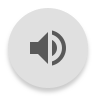 Хүнсний тусламж
Help.org веб хуудсанд зочилно:
Ковид-19 цар тахалын үеэр хүнсний тусламж, төлбөр төлөхөд туслах, болон үнэгүй болон хямдарсан үйлчилгээ авах  https://findhelp.org/

Хүүхдэд зориулсан хоолны үйлчилгээ  https://www.fns.usda.gov/meals4kids
Энэхүү газрын зураг нь ойр хавьд байгаа ҮНЭГҮЙ хоол авах газруудруу чиглүүлнэ. 
Англи болон Испани хэл дээр 

Өлсгөлөнгүй Америк 
1-866-3-HUNGRY (1-866-348-6479) Англи хэл дээр
1-877-8-HAMBRE (1-877-842-6273) Испани хэл дээр
Номын сангийн үйлчилгээ
Glenview болон Northbrook хотын нийтийн номын сангууд олон төрлийн үйлчилгээ үзүүлж байна. 

Хотын нэр дээр даран албан ёсны веб хуудсанд зочилно уу.
Northbrook нийтийн номын сан
Захиалгын номыг гаднаас нь тосч авах  
Алсын зайн гэрийн даалгаварын болон хичээл заах тусламж
Онлайн номнууд 
Бүлэг сэдвүүдэд зориулсан уут номнууд
Цахим залуучуудад зориулсан хөтөлбөр
Axis 360 хөтөлбөр - D31-р дүүргийн бүх сурагчид сургуулиас хүлээн авсан төхөөрөмж дээрээ номын сангийн цахим номнуудыг авч унших боломжтой.
Glenview нийтийн номын сан
Иллинойз мужийн эрүүл мэндийн байгууллагын журмын дагуу ажиллаж байна
Захиалсан номыг ном буцаан өгдөг цонхон дээр өгч байна 
Алсын зайн гэрийн даалгаварын болон хичээл заах тусламж
Уншлагын клуб
Сэтгэл зүйн эрүүл мэнд
*Яаралтай тусламжийн үед 911*

Амиа хорлох оролдлого  1-800-SUICIDE эсвэл 1-800-784-2433

Асуудалыг мэдэгдэх  https://www.crisistextline.org/
Ковид-19-тэй холбоотой ямар нэг сэтгэл зүй болон санаа зовинолтой асуудлыг дараах дугаарт мессеж бичих 741741 долоо хоногийн 24 цаг  

Дотоодын тусламж үзүүлэх байгууллага 877-863-6338
 Мэдээлэл, эх үүсвэр, тусламжийг долоо хоногийн 24 цагт
Сэтгэл зүйн эрүүл мэнд
Иллинойз мужийн сэтгэл зүйн эрүүл мэндийн тусламж авах яаралтай тусламжийн дугаар mental health hotline Call4Calm 
Ковид-19-тэй холбоотойгоор та болон таны хайртай нэгэн сэтгэл зүйн хувьд тогтворгүй тусламж хэрэгтэй бол TALK гэж бичээд 552020 дугаарт илгээж англи хэл дээр, HABLAR гэж бичээд Испани хэл дээр тусламж авна. 
Долоо хоногийн 24 цагт ажиллана
Тусламж авч байгаа хүмүүсийн нэр, зип кодыг л асууна, нууцлалыг хадгална.
Таны мессежийг авсаны дараа 24 цагийн дотор мэргэжлийн сэтгэл зүйч таньтай холбоо барина.
Сэтгэл зүйн эрүүл мэнд
Орон нутгийн сэтгэл зүйл эрүүл мэндийн үйлчилгээ үзүүлэх байгууллагууд:
Glenview/Northbrook хотын хүүхэд залуучуудын төв- 1-847-724-2620 / ysgn.org
Гэр бүлийн төв- 1-847-251-7350 / familyservicecenter.com
Josselyn-ийн сэтгэл зүйн эрүүл мэндийн төв- 1-847-441-5600 / josselyn.org
North Shore-ийн Гэр бүлийн төв 847-668-4295 X700 /https://northshorefamilyservices.com/ 

Мессеж бичээрэй (Зөвхөн Field сургуулийн сурагчид):
“FIELD” гэж бичин 1-844-823-5323 дугаарт илгээнэ. 
Сэтгэл зүйн мэргэжилтэнгүүд таны мессежинд хариу өгтөл хүлээж байгаарай.